GROWING INFRUITFULNESS
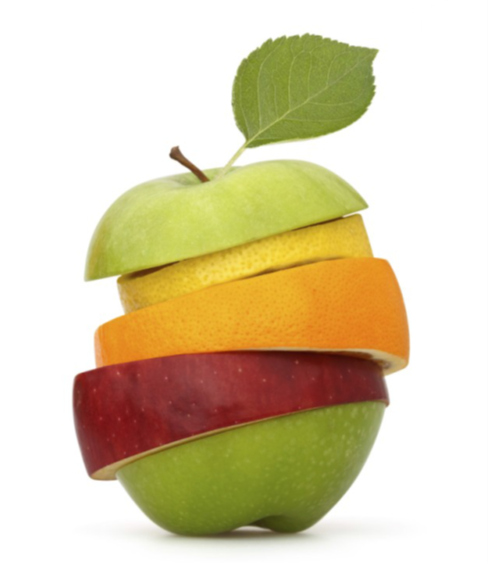 John 15v.1-17
A VISION OF FRUITFULNESSIN CHALLENGING TIMES                              FOR THE CHURCH
More than merely faithfulness to the way we have always done things in a changing world;
Often less than success in the eyes of a superficial world;
But always the growth of His Kingdom that is not of this world.
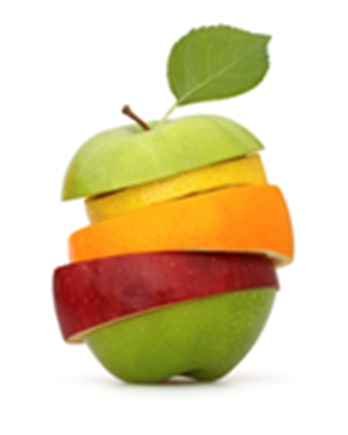 GROWING IN FRUITFULNESS
Picture – Church: It’s a field, not a factory v.1
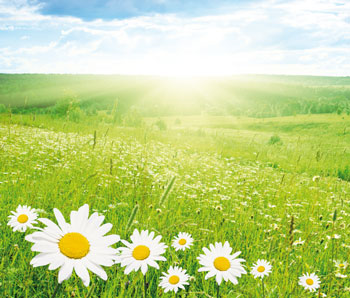 GROWING IN FRUITFULNESS
Pain – Growth: It involves pruning v.2
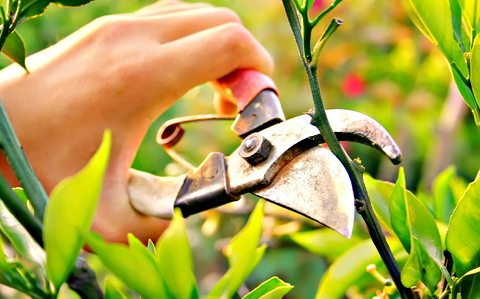 GROWING IN FRUITFULNESS
Promise – Expectation: Look for the fruit v.5
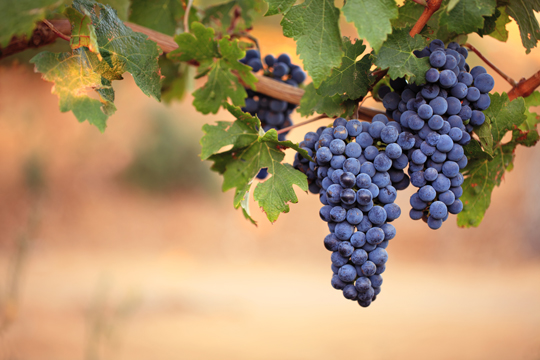 GROWING IN FRUITFULNESS
Prayer – Ask: Fruit is given from above v.7
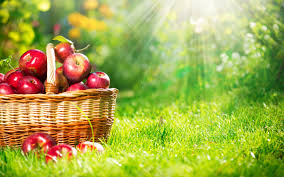 GROWING IN FRUITFULNESS
Purpose – Him: It’s not about us v.8
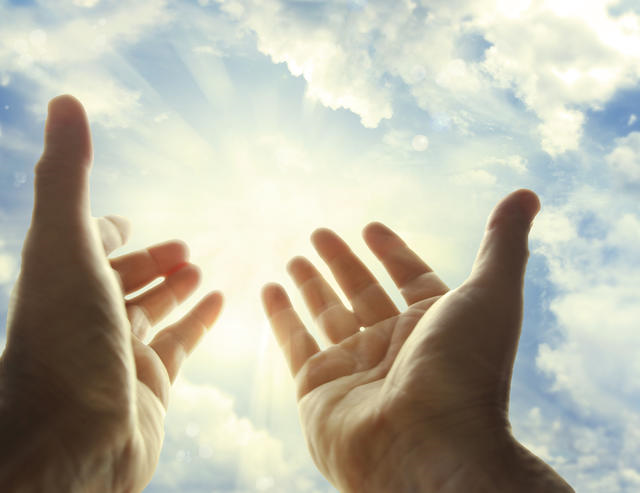 GROWING IN FRUITFULNESS
Pathway – Follow: It’s modelled by Jesus v.9-15
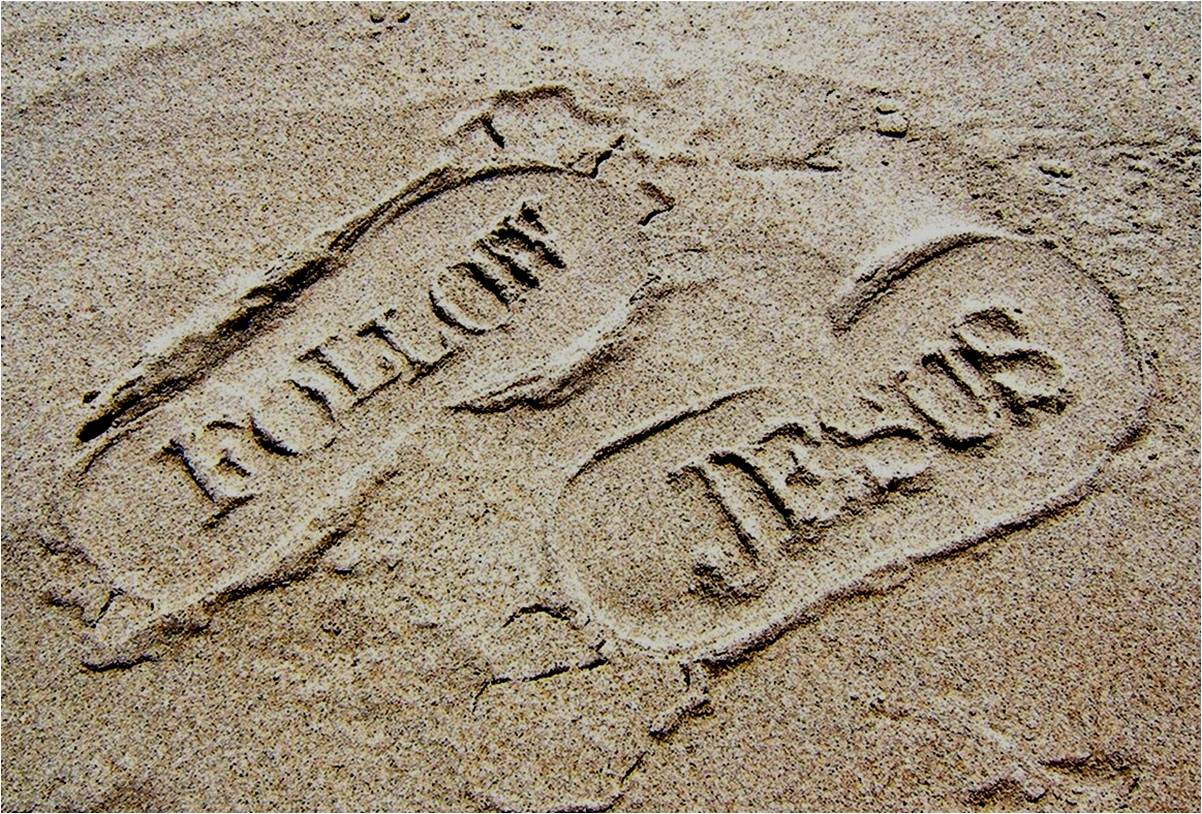 GROWING IN FRUITFULNESS
Privilege – Appointed: Right here, right now v.16
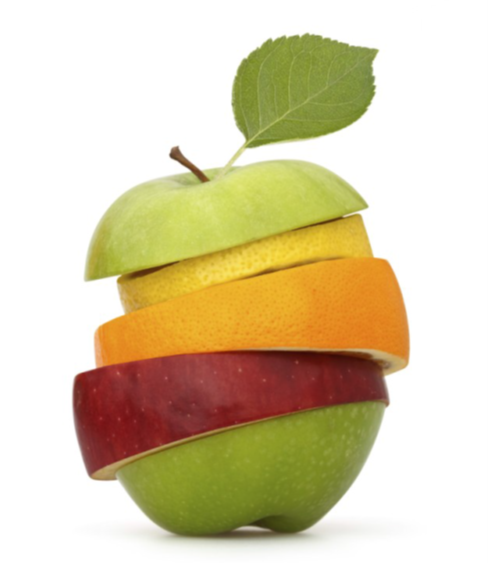 THE FRUITFUL CONGREGATION JOURNEY
Thinking further about fruitfulness

Deciding together on two areas of our congregation’s life & witness in which to prioritise fruitfulness

Beginning to prepare the ground for growing expression of fruitfulness 

The Fruitful Congregation Prayer Journey
https://www.presbyterianireland.org/Prayer/Prayer-Journey